Update on ZS transitions
B. Salvant

Acknowledgments:
B. Balhan, F. Caspers, J. Varela, C. Zannini
Context
Presentation at last SPSU on simulations of transitions between ZS tanks
Following the comments at the meeting, the simulations were revised and it turned out that:
The stainless steel used was not of the correct type, and the conductivity was overestimated (thanks Fritz!)
The geometry used was really oversimplified
There are damping resistors (as suggested by Jose, and confirmed by Bruno)
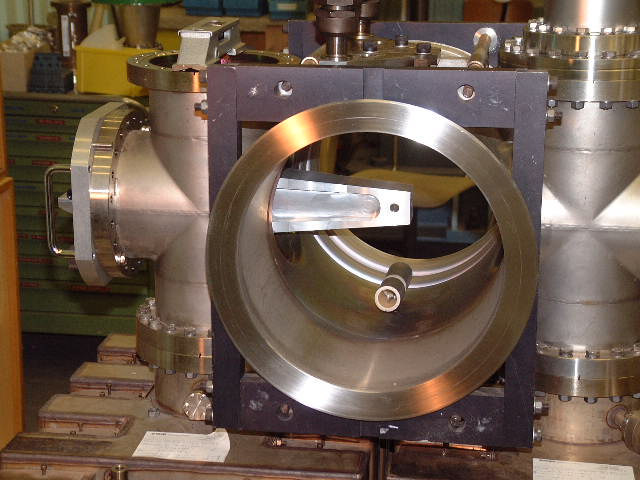 Transitions between ZS
Effective impedances at low frequency
Im(Zlong/n)~ 7 mOhm
Im(Zx)~ 2 kOhm/m
Im(Zy)~ 8 kOhm/m
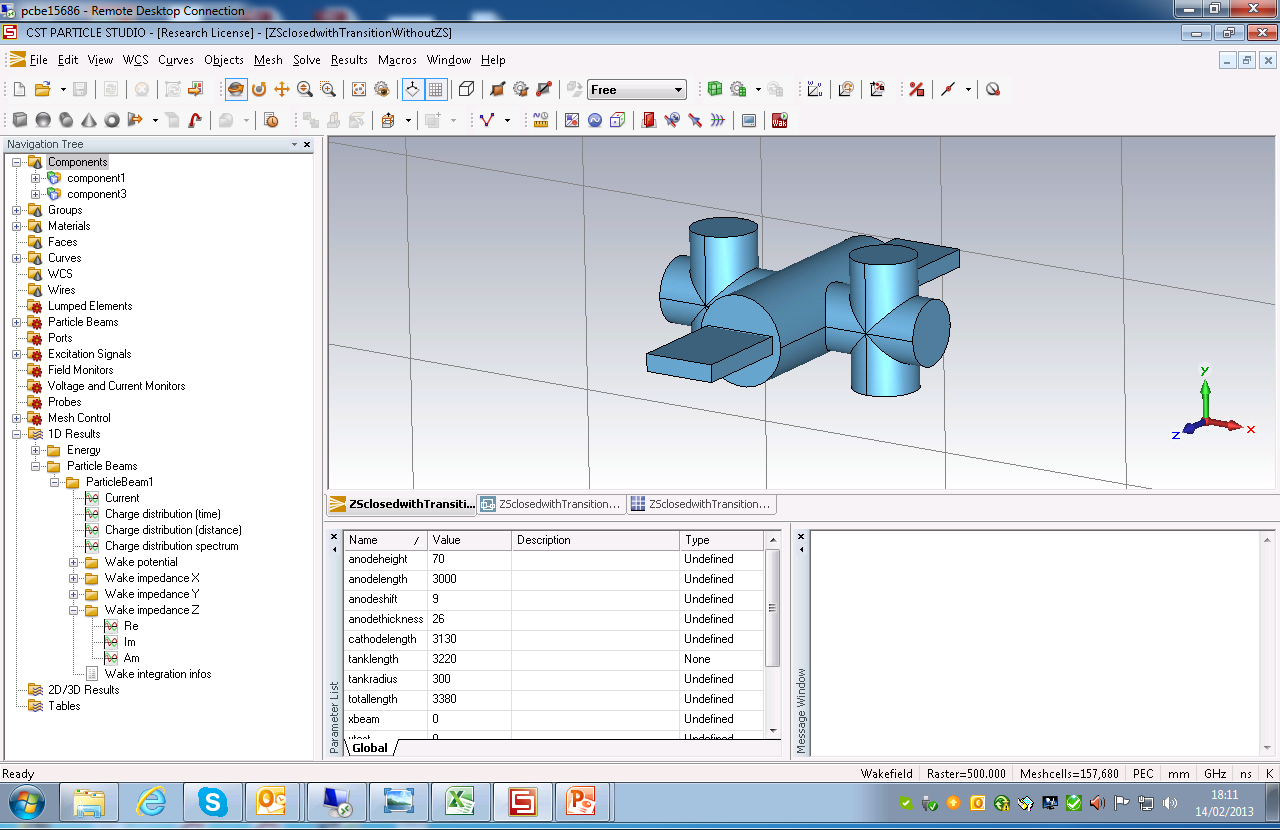 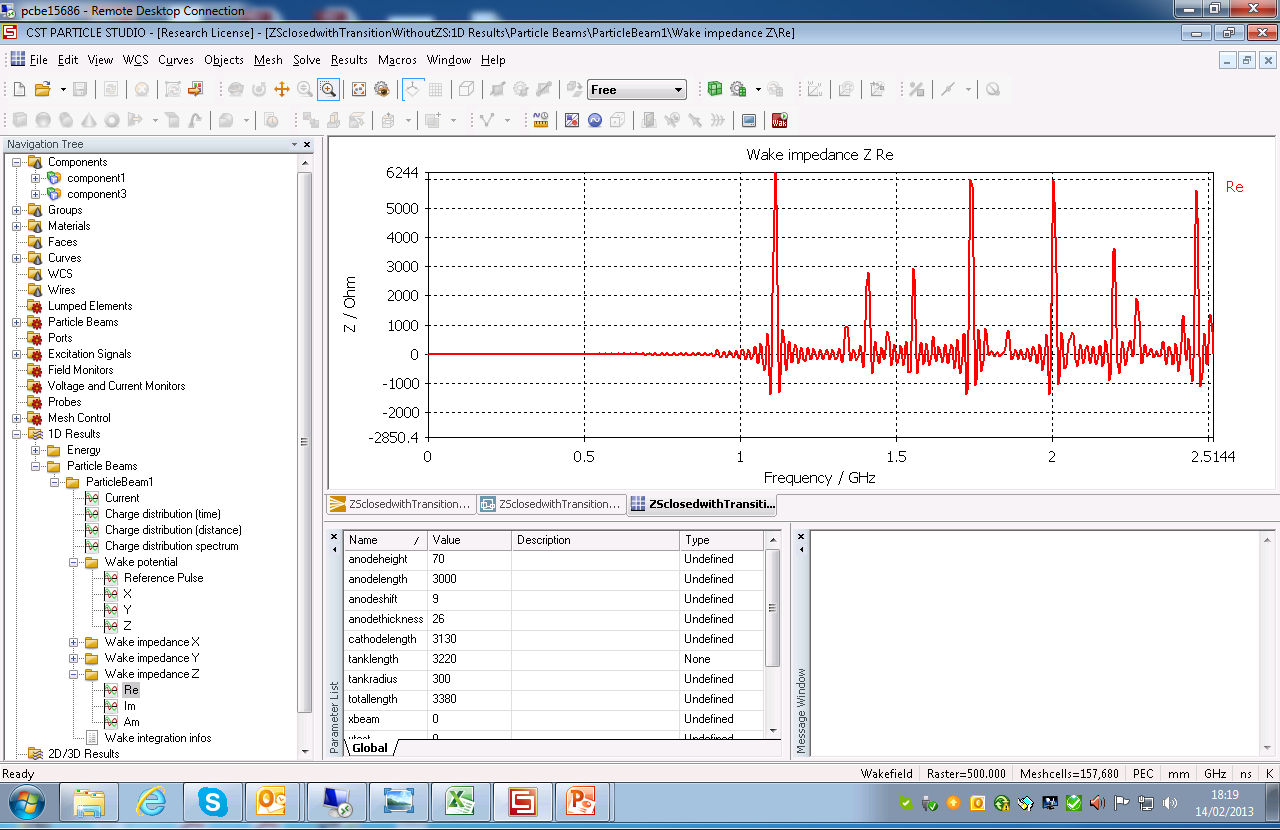 1.18 GHz
Rs=1.1 MOhm (stainless steel)
Q=14000 (stainless steel)
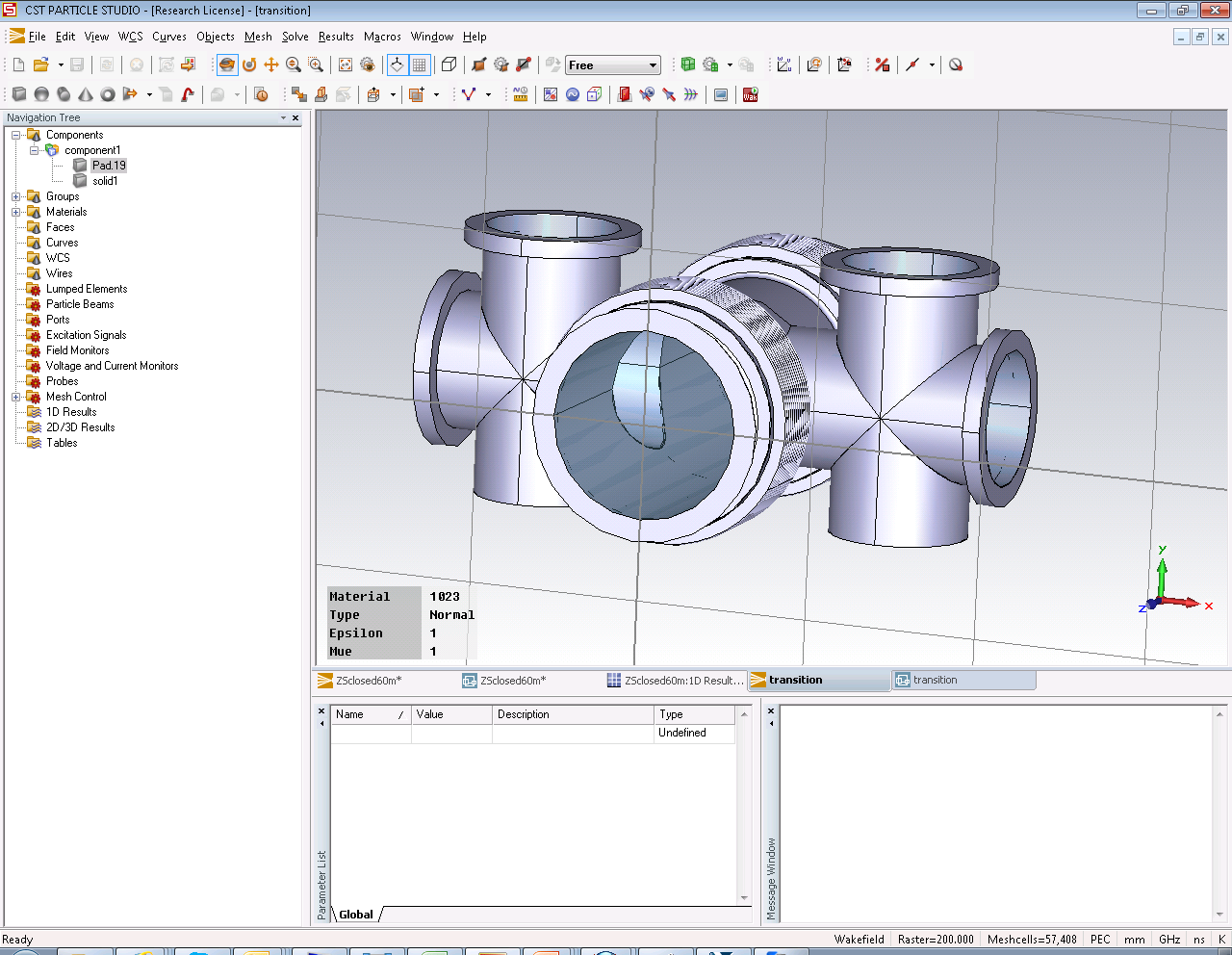 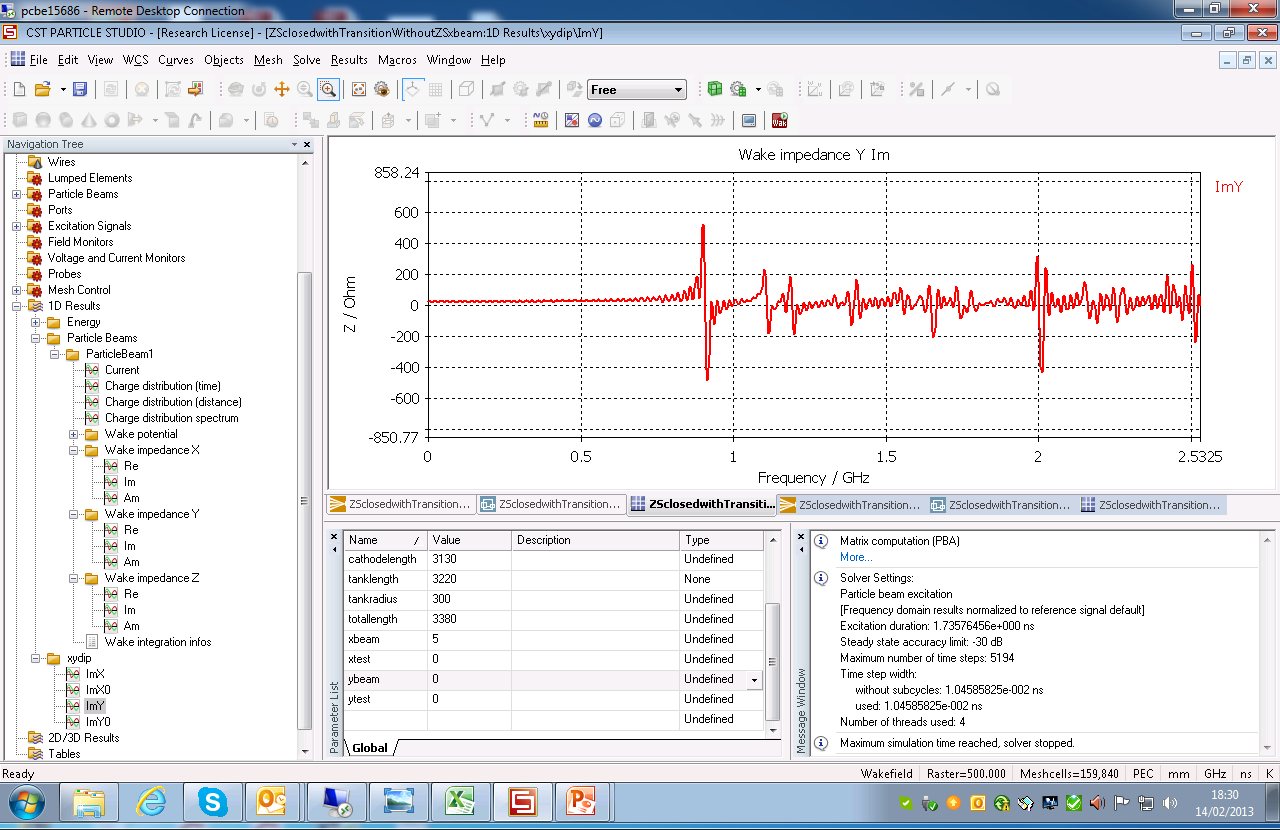 900 MHz
More realistic pumping module
No damping resistor
Stainless steel 316 (conductivity 1.35e6 S/m)
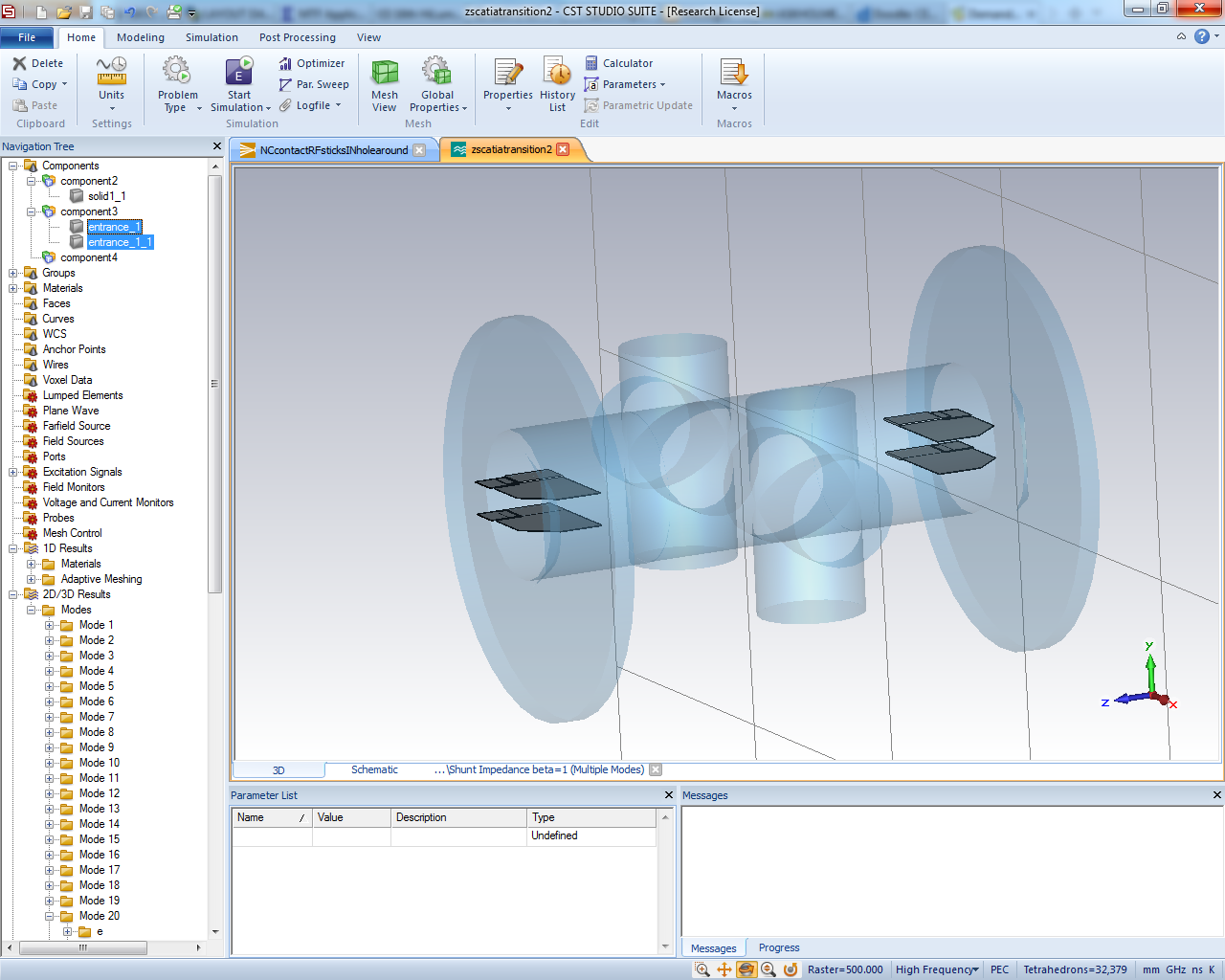 1st mode:
H field
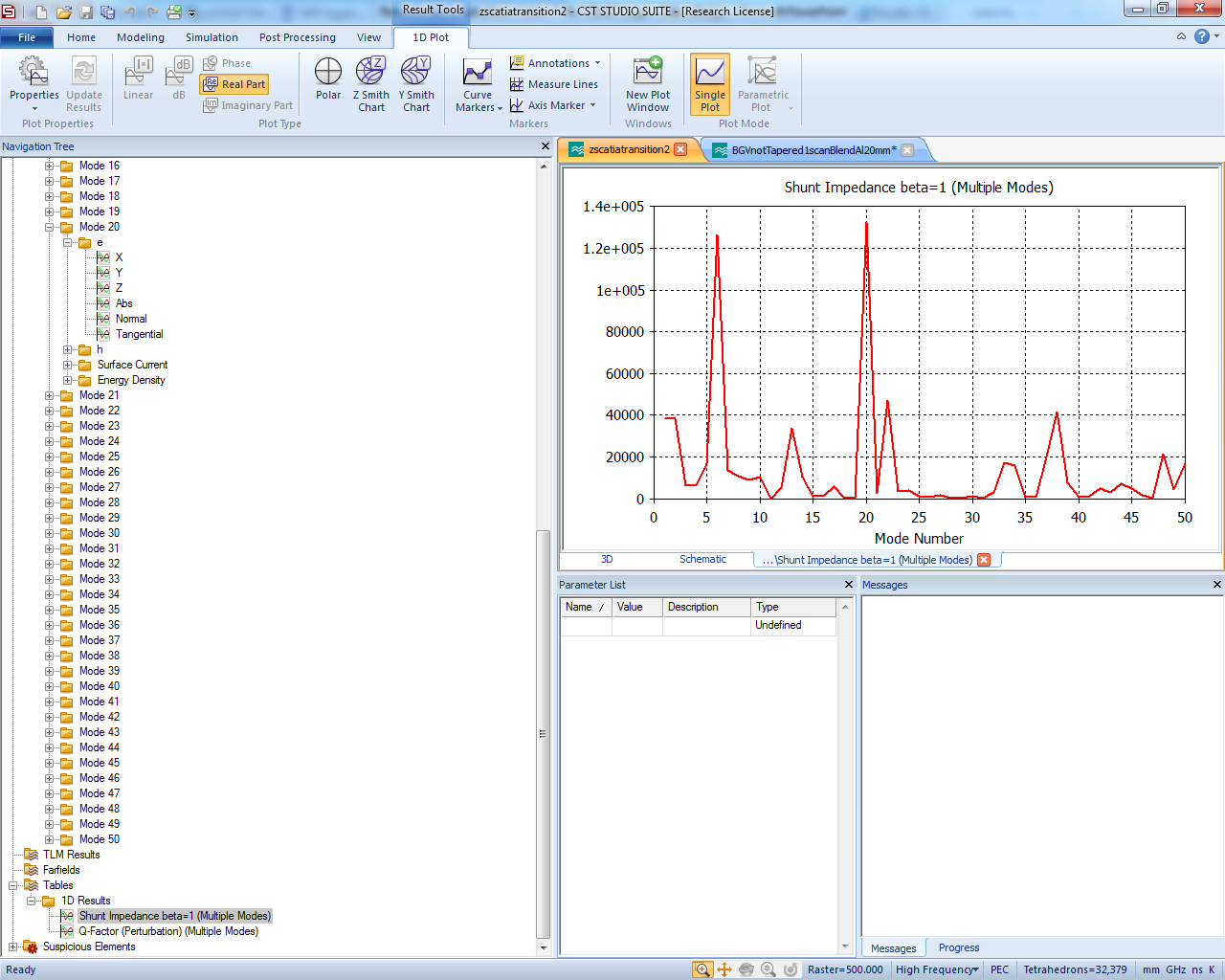 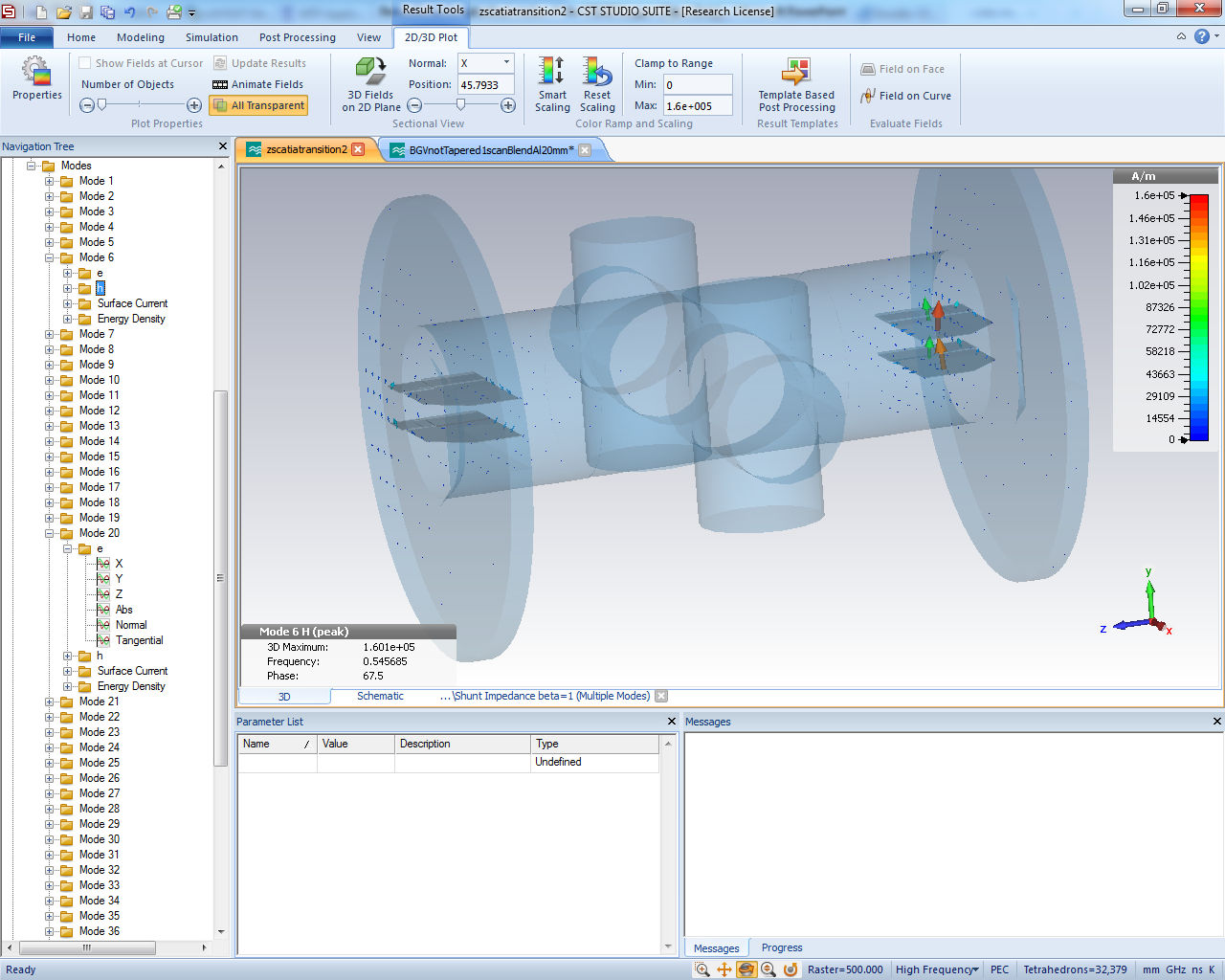 Shunt impedance (LinacOhm)
F=0.54 GHz
Rs=130 kLinacOhm (=65 kOhm)
Q=2000
E field
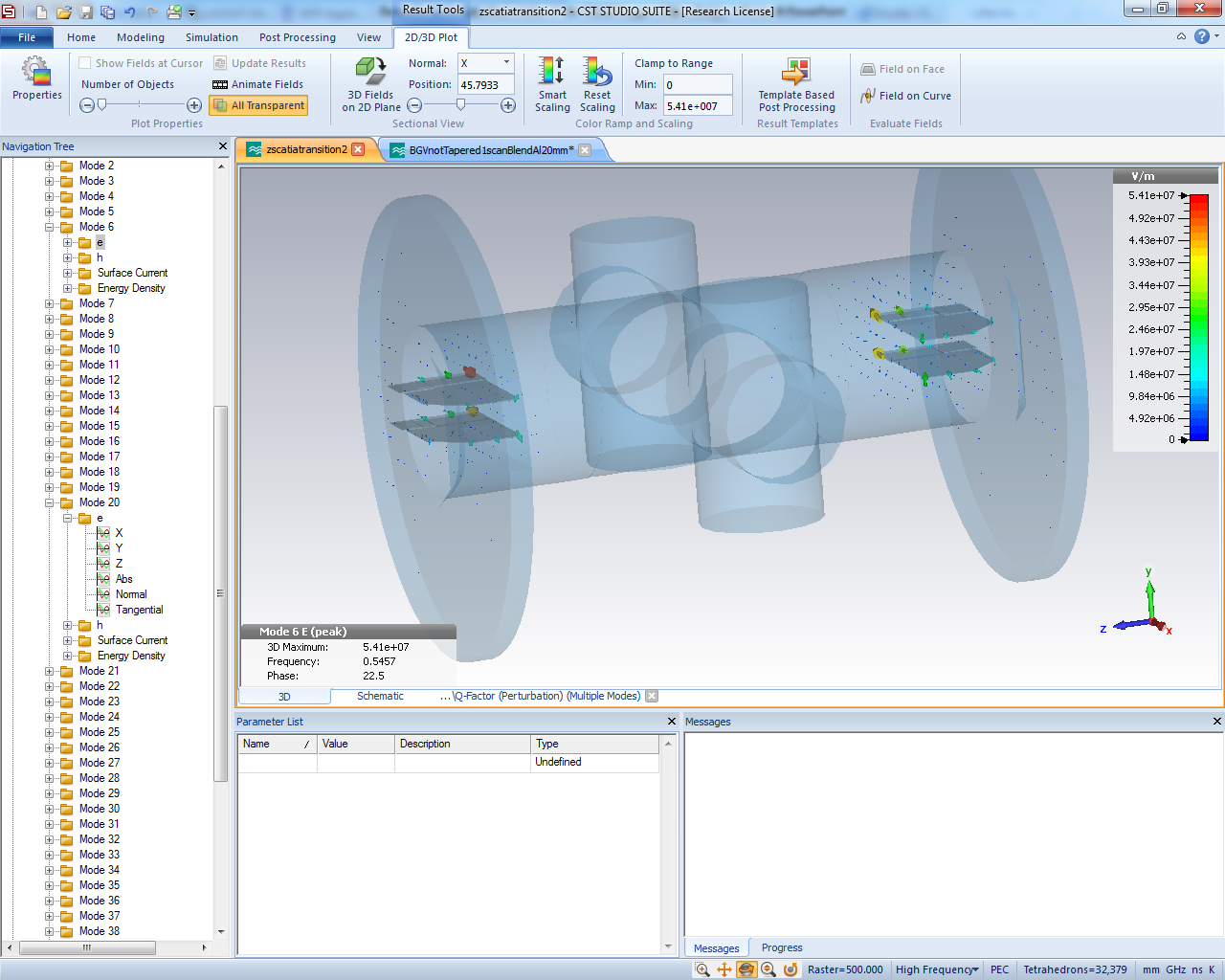 No damping resistor, but far from fields
2nd mode
H field
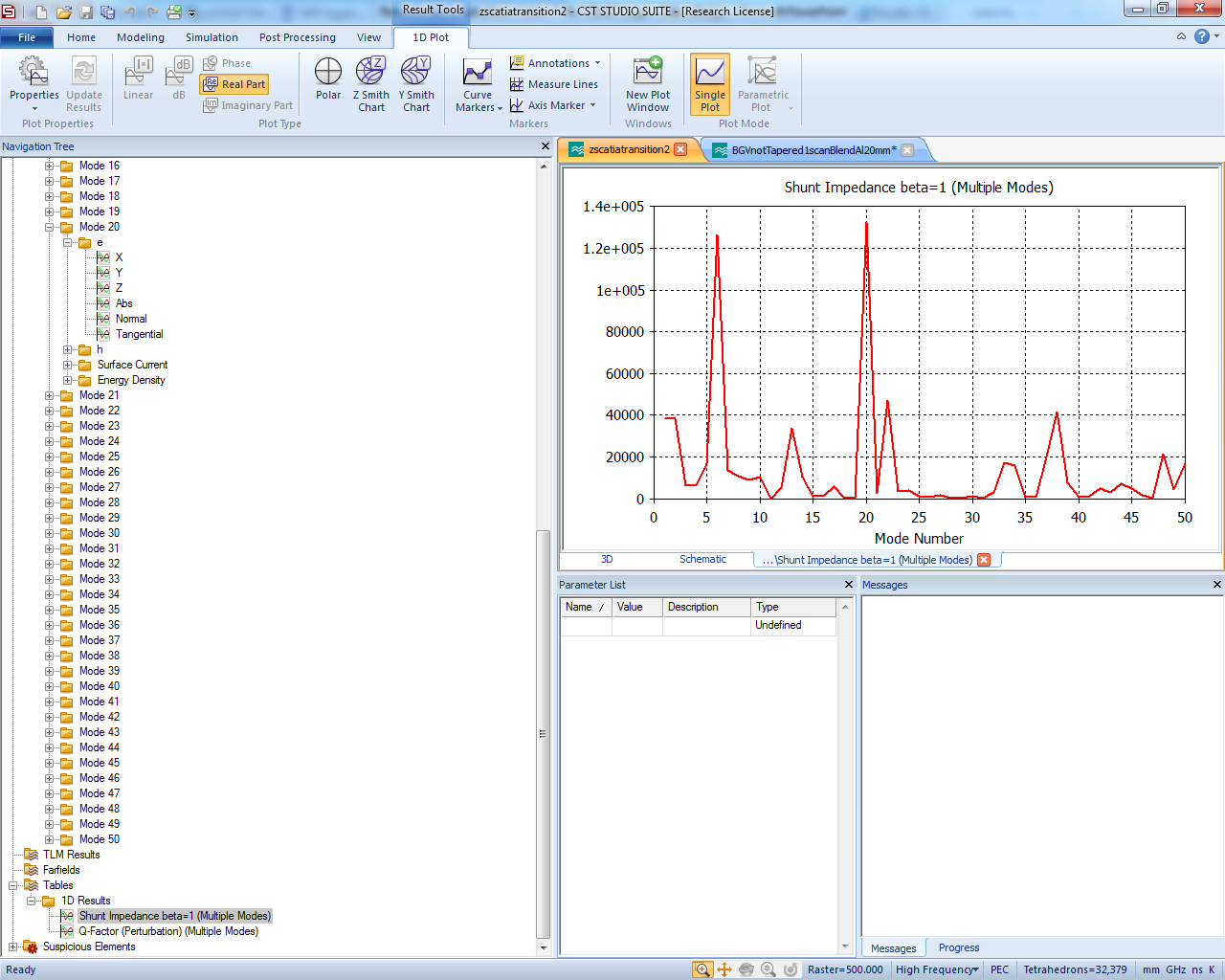 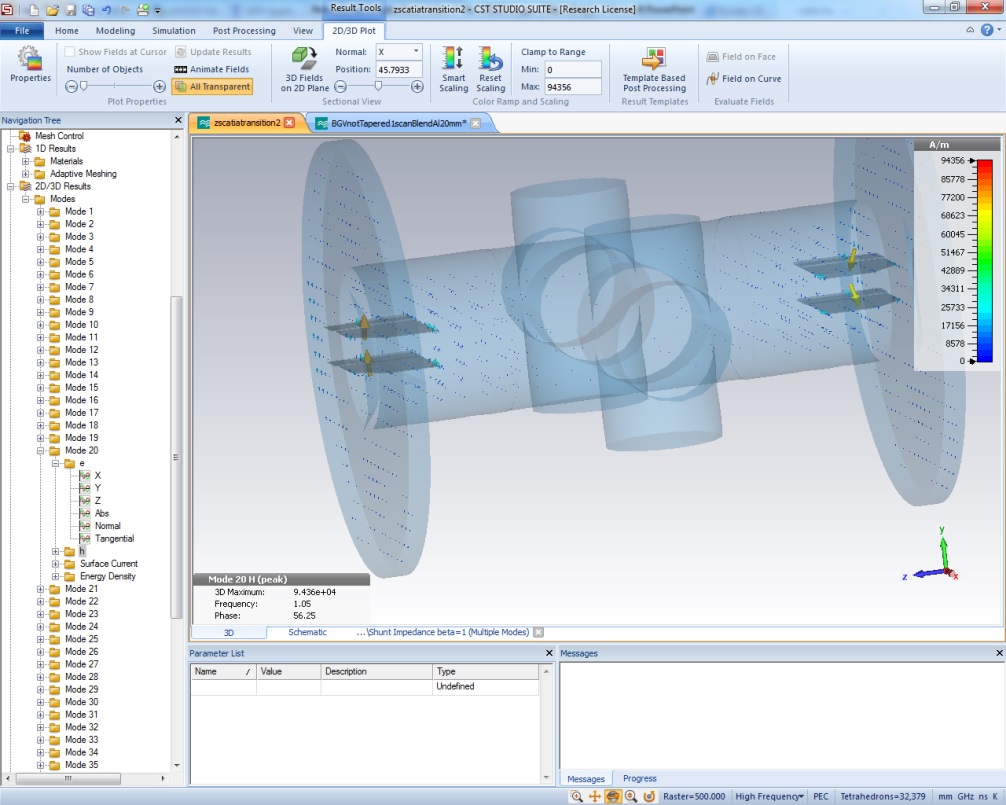 Shunt impedance (LinacOhm)
F=1.05 GHz
Rs=130 kLinacOhm (=65 kOhm)
Q=2500
E field
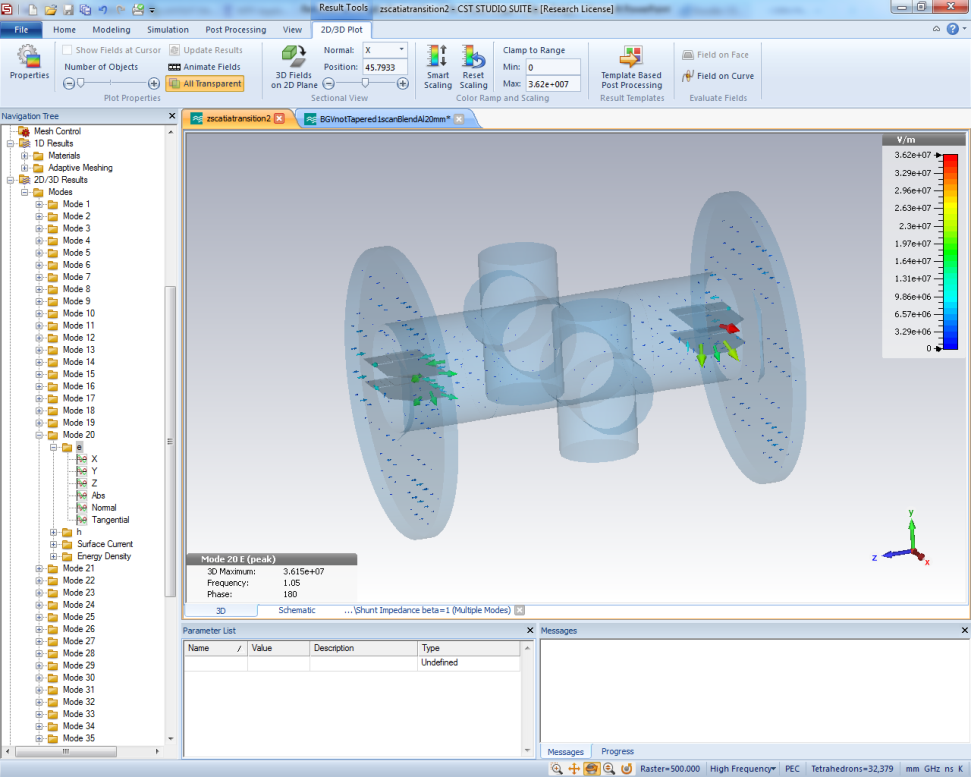 No damping resistor
With damping resistor
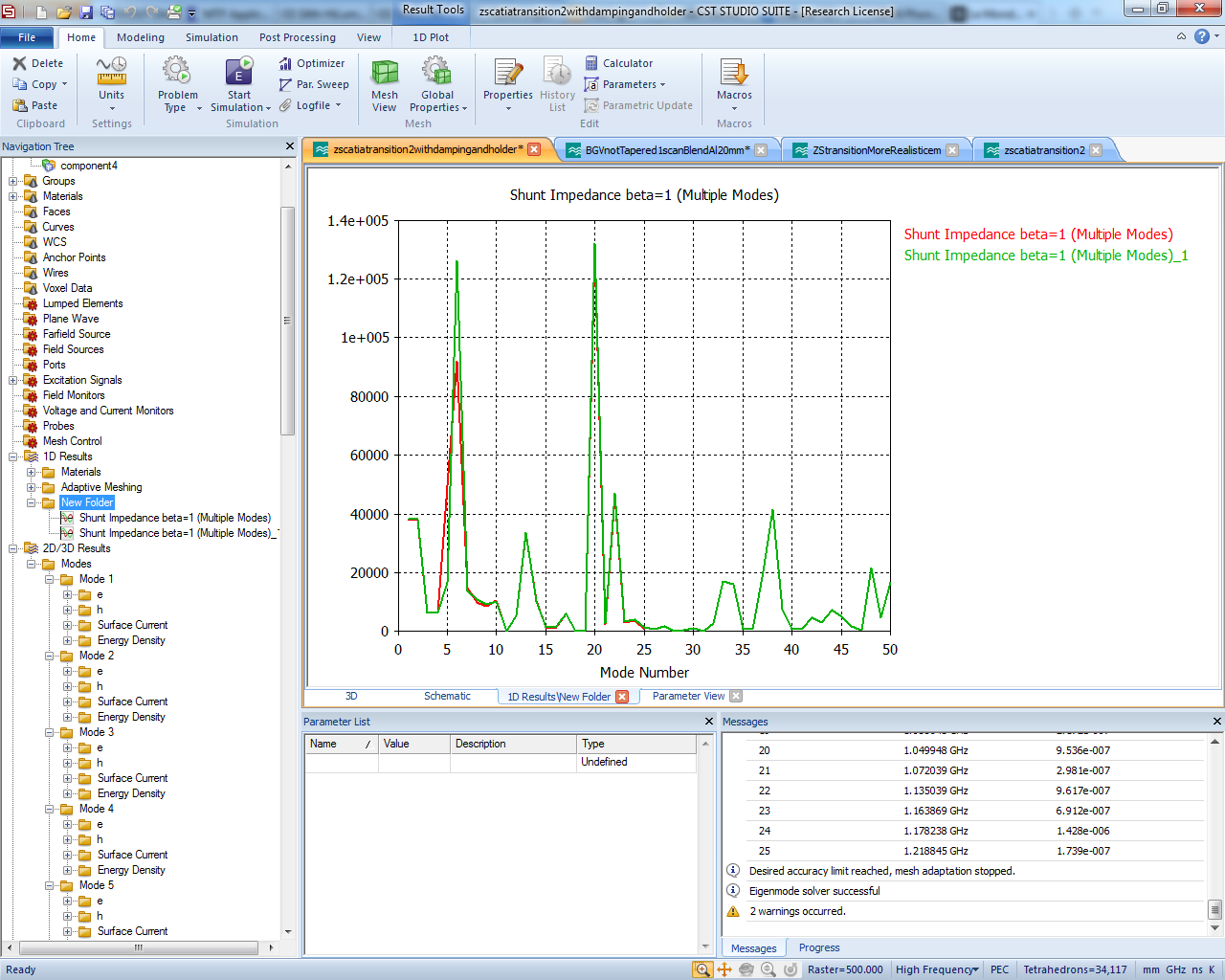 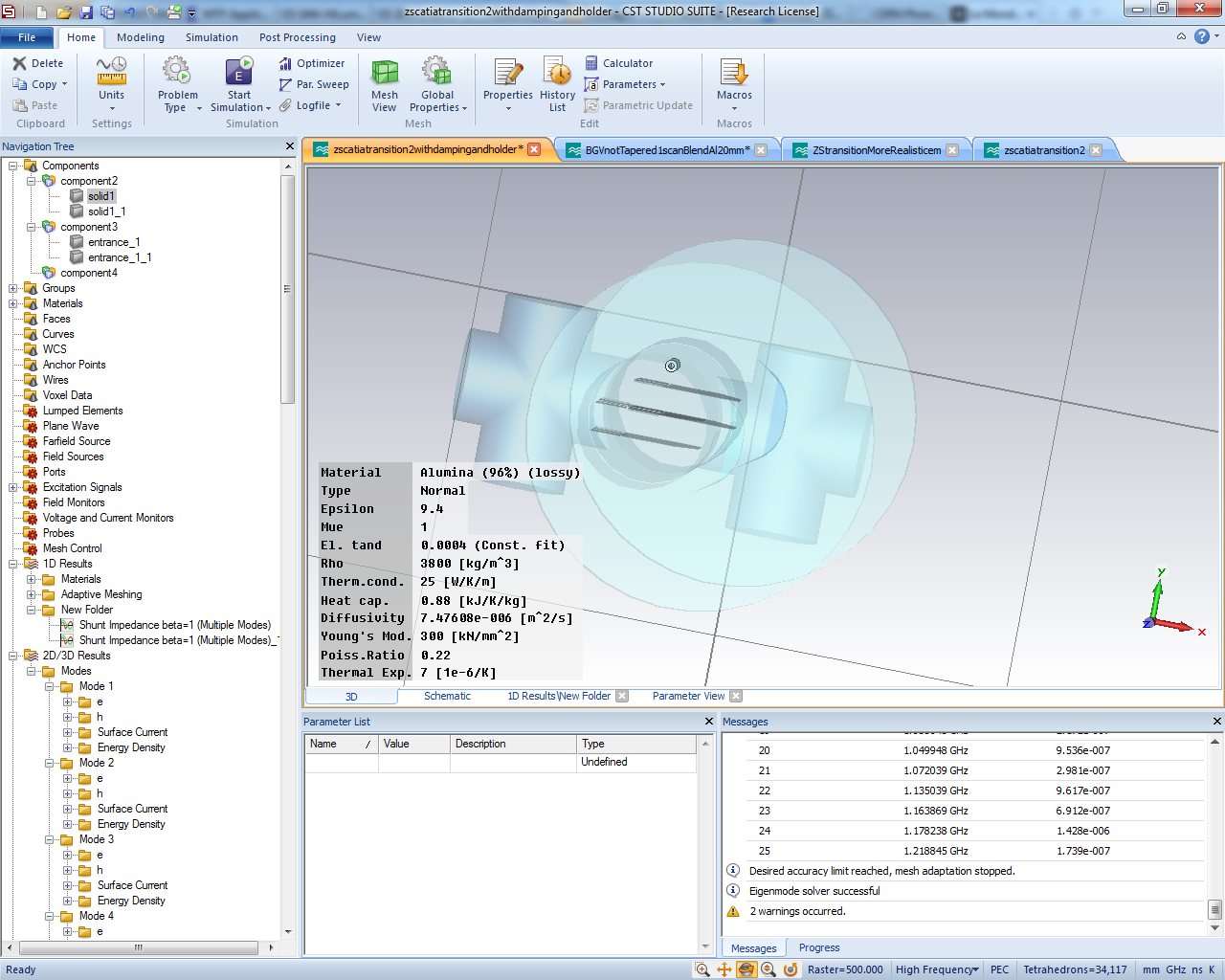  First try indicates that the 2nd mode is not affected much by the presence      of a damping resistor in the middle of the pumping port
With damping resistor and holder
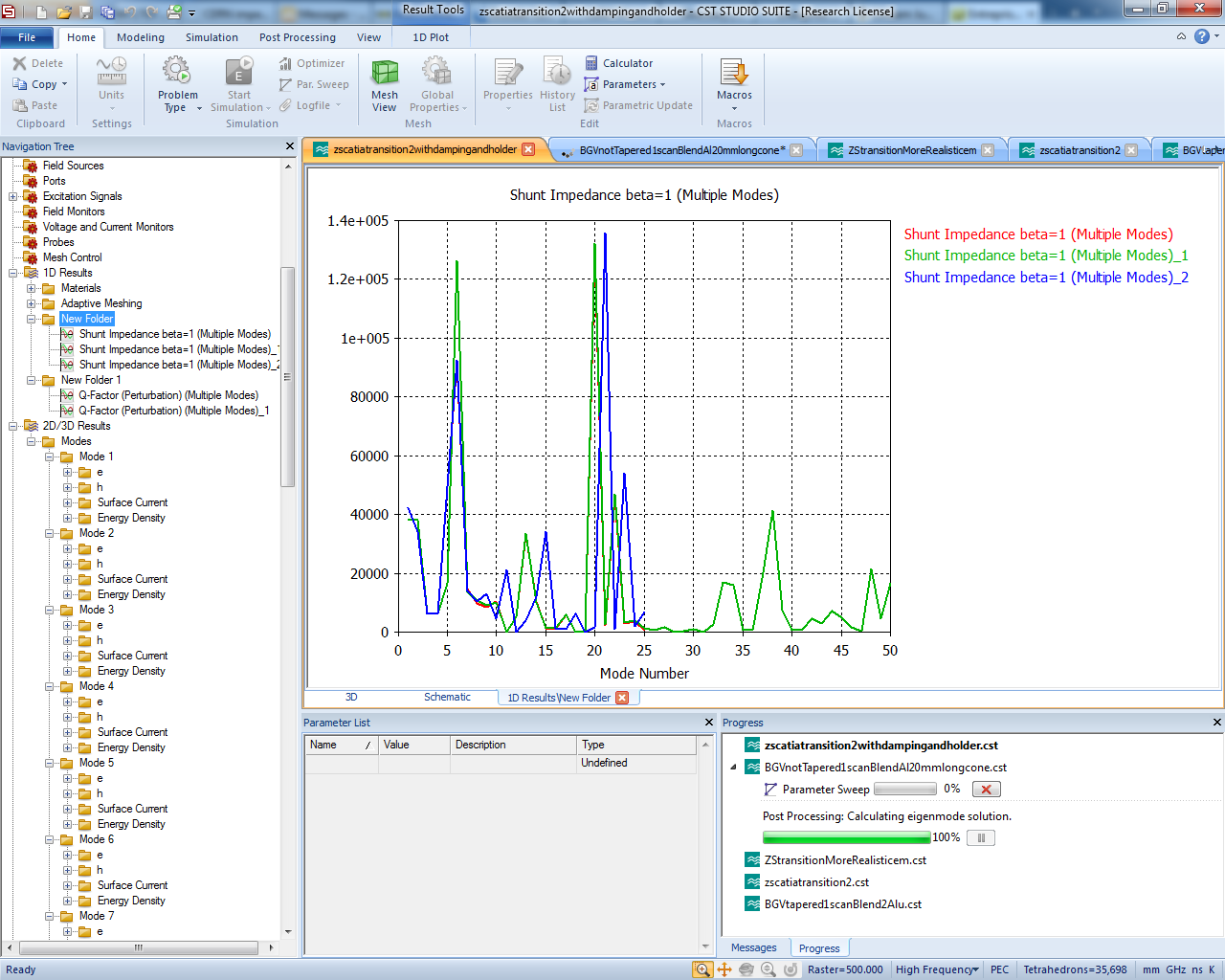 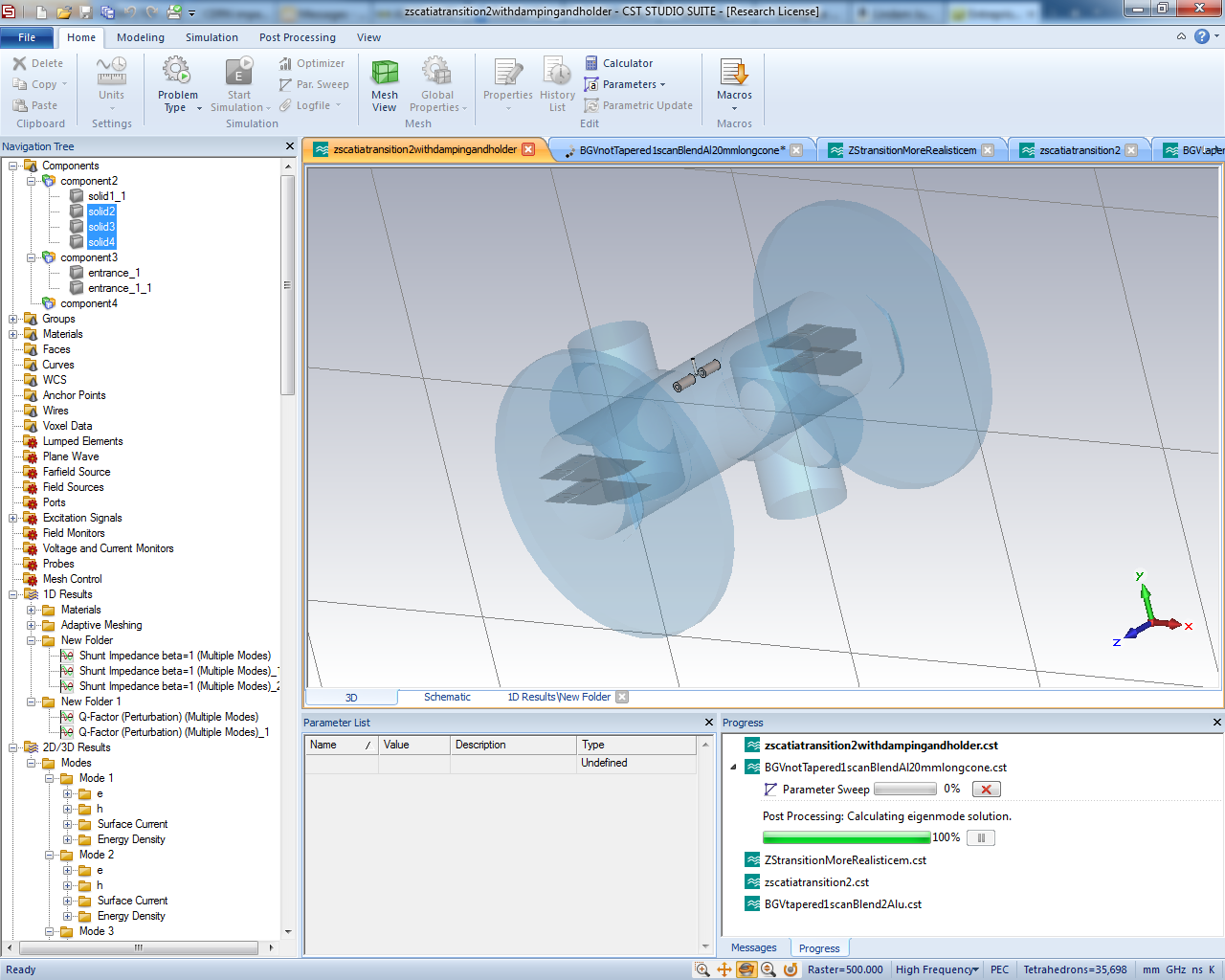  Same conclusion as before. Not much change
Outlook
Impedance given at the last meeting was overestimated
Very complicated structure (volume is not closed on both sides), needs more iterations for convergence studies
Measurements could be redone with TE/ABT if we think it is needed